Mrs. Boshell’s Buzzworthy News
 March 3, 2025
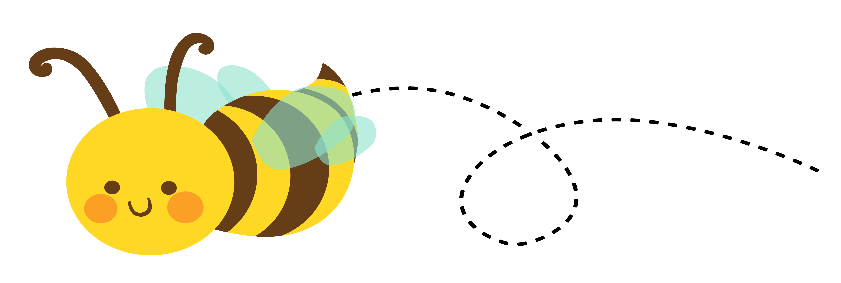 Hive Happenings
Spelling:  
Review of skills

Reading: 
Review of skills

Grammar: 
Review of skills

Math:
 plane shapes, 3-d shapes, polygons, partial shapes

Social Studies/Science: 
plants

Leader in Me:
Standing up for others
Important dates
March 6th- Dr. Seuss Night-5:30-7:00
March 13th- Spring pictures/class picture day
March 14th- Career Day
March 17-21- ACAP testing
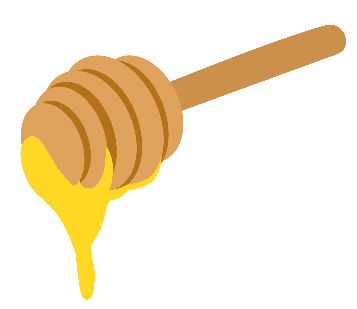 Sweet Reminders


Language Arts-
No grades this week
Math-	
 topic 13 major grade-Tuesday
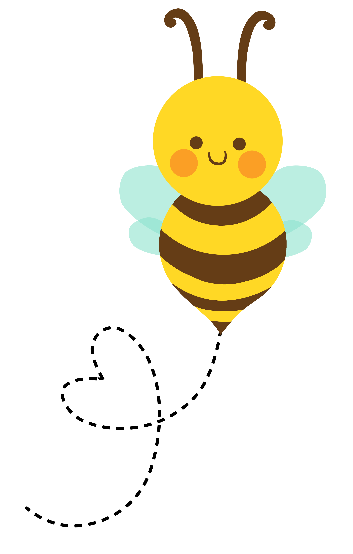 Busy Bee of the Week
Jaebin